Invasive Meningococcal Men Y Disease
Dr. Leonard Mayer
Public health microbiologist specializing in meningococcal disease
Centers for Disease Control and Prevention
Based on the article
Invasive Meningococcal Capsular Group Y Disease, 
England and Wales, 2007–2009
Shamez N. Ladhani, Jay Lucidarme, Lynne S. Newbold, Stephen J. Gray, Anthony D. Carr, Jamie Findlow, Mary E. Ramsay, Edward B. Kaczmarski, and Raymond Borrow
Emerging Infectious Diseases 
January 2012
National Center for Emerging and Zoonotic Infectious Diseases
Emerging Infectious Diseases
What is meningococcal disease?
Infection by the bacterium Neisseria meningitidis (meningococcus).
Can infect normally sterile sites, causing invasive disease.
Meningococcal meningitis – cerebrospinal fluid infection
Meningococcal bacteremia – blood infection
Invasive meningococcal disease is a serious, life-threatening illness, requires prompt medical treatment.
Can also cause other diseases, like pneumonia.
What is Men Y?
Men Y refers to Neisseria meningitidis serogroup Y.
Serogroups are based on different biochemical structures of bacterial polysaccharide coating, the capsule.
12 known capsular serogroups of N. meningitidis.
Serogroups A, B, C, W135, Y, and sometimes X mainly cause disease.
Over past 10-20 years, proportion of meningococcal disease caused by Men Y has changed in the United States and United Kingdom.
Men Y study in the United Kingdom
Study was implemented after extensive use of vaccine against Men C in the United Kingdom since 1999. 
Designed to monitor changes over time in:
number of meningococcal disease cases
type of disease
age group affected
bacteria that cause illness
Study results
From 2007-2009, slight decrease in number of cases of meningococcal disease. 
In the same time,  the proportion of cases caused by Men Y doubled.
Significant increases in Men Y infection seen in age groups 15-19, 45-64, 65+.
Case fatality ratio was higher for patients with underlying diseases.
Ex: diabetes mellitus, systemic lupus, complement deficiency.
Higher for patients with meningococcal pneumonia than those with meningococcal meningitis.
4 major clones of Men Y described in this study.
Clone that increased the most during the time of this study is similar to the one that caused about a third of all meningococcal disease in the US during past several years.
How dangerous is meningococcal disease?
1000 cases/year reported in the United States.
Meningococcus bacteria are not as contagious as cold or flu. 
Spread through respiratory secretions
Ex: via kissing
Risk for most people is low.
Though rare, disease can be devastating.
Can be fatal in 10-15% of cases.
Results in long-term disabilities in 15% of survivors.
Important to get recommended vaccines and promptly seek treatment.
Vaccines for meningococcal disease
Safe and effective vaccines exist against serogroups A, C, W135, Y.
Vaccines recommended for:
11-12 year olds, with a booster shot at 16.
If child misses a vaccine, very important to get vaccinated before living in a college dorm.
People traveling to certain countries.
Scientists working with N. meningitidis in a lab.
More information at www.cdc.gov/vaccines.
Thank you to all authors
Shamez N. Ladhani, Jay Lucidarme, Lynne S. Newbold, Stephen J. Gray, Anthony D. Carr, Jamie Findlow, Mary E. Ramsay, Edward B. Kaczmarski, and Raymond Borrow
For more information, please contact:
Emerging Infectious Diseases
Centers for Disease Control and Prevention
1600 Clifton Road NE, Mailstop D61, Atlanta,  GA  30333, USA
Telephone: 1-404-639-1960/Fax: 1-404-639-1954
E-mail:  eideditor@cdc.gov 	Web:  http://www.cdc.gov/eid/

The findings and conclusions in this report are those of the authors and do not necessarily represent the official position of the Centers for Disease Control and Prevention.
National Center for Emerging and Zoonotic Infectious Diseases
Emerging Infectious Diseases
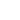